Aprīlis
Daugavpils pilsētas 1. pirmsskolas izglītības iestāde

Grupa “RUĶĪŠI” 


Skolotāja: Janina Zile
Valodu joma:	Valodas struktūra. Rakstīšana
Sasniedzamais rezultāts:
 Raksta rakstītos burtus.
Pazīst un raksta visus rakstītos burtus, savu spēju robežās savieno tos kopā.
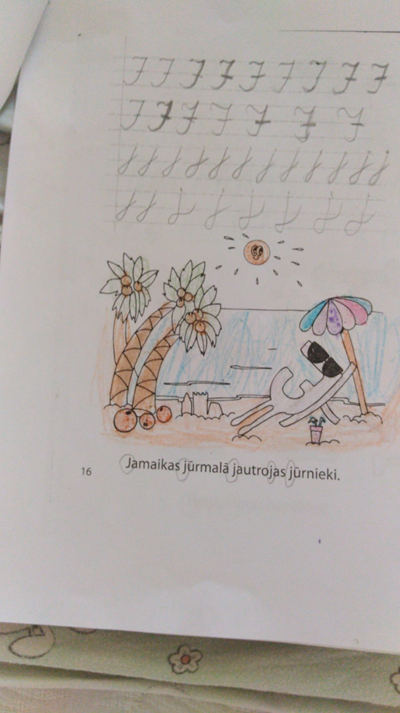 Konstantins
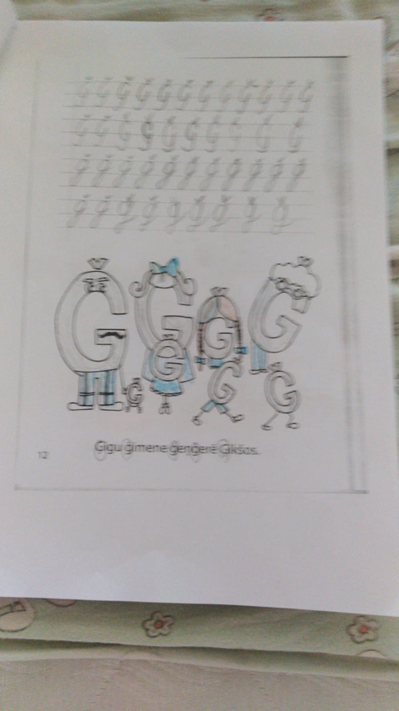 Matvejs
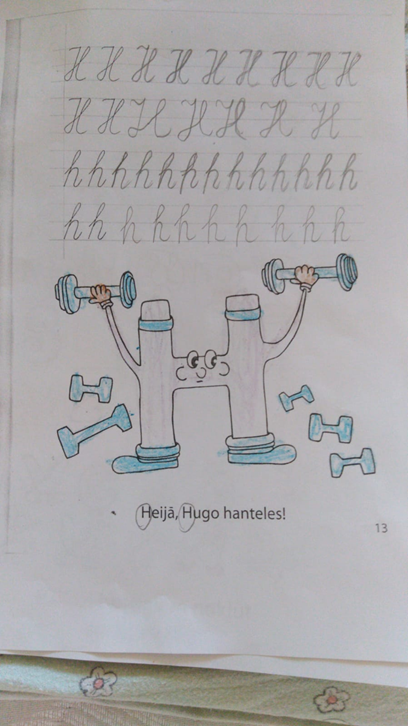 Valodu joma:	Valodas struktūra. Rakstīšana
Sasniedzamais rezultāts:   Lasa vārdus, saprot izlasīto.
Matvejs
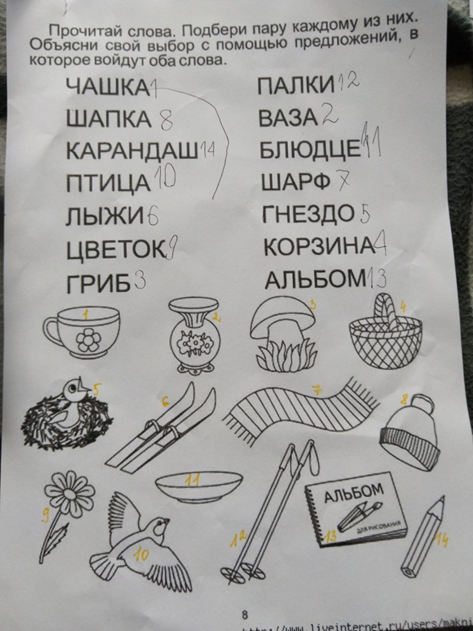 Kultūras izpratnes un pašizpausmes mākslā joma : IDEJU, EMOCIJU UN VIEDOKĻU PAUŠANA. TRADĪCIJAS
Sasniedzamais rezultāts: Iepazīst latviešu un citu tautu tradicionālajai kultūrai raksturīgās svētkus. 
Piedalās gadskārtu svētku norises plānošanā, rotā telpas, gatavo svētku atribūtus, krāso olas, cep plāceņus. Zīmes izstrādājumu ornamentos, dažādās tehnikās atveido sev interesējošas raksta zīmes radošos darbos, pamato izvēli, saviem vārdiem stāsta par paveiktā nozīmi. apspriež tradīcijas. Svin gadskārtu svētkus
Emili
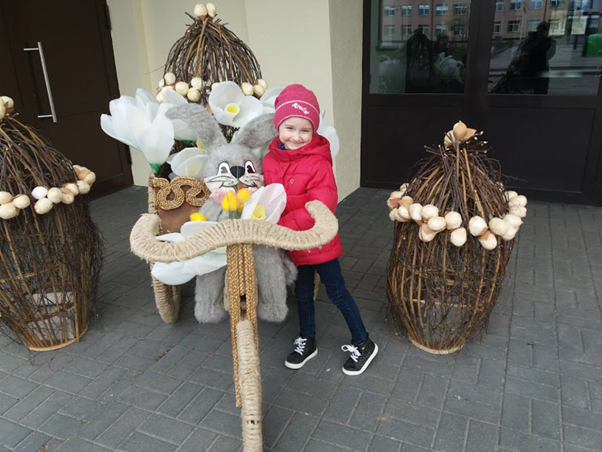 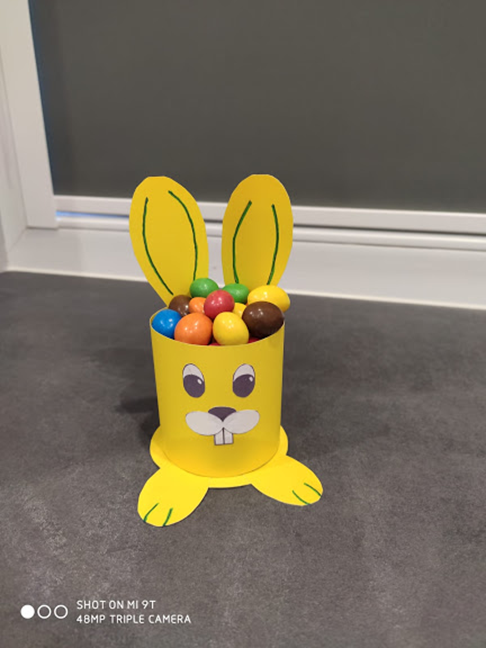 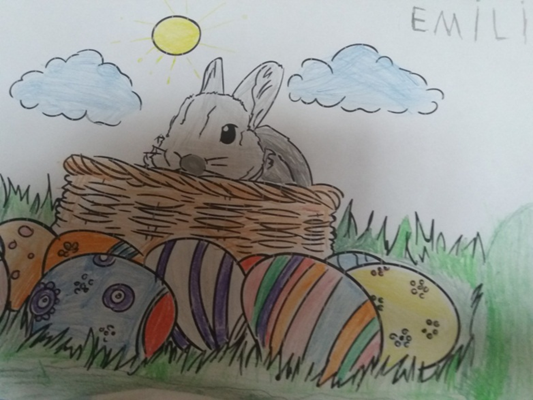 Konstantins
Danila
Vasilisa
Tehnoloģiju Joma:  VAJADZĪBU UN IESPĒJU APZINĀŠANA. RISINĀJUMA MEKLĒŠANA, ĪSTENOŠANA UN VĒRTĒŠANA
Sasniedzamais rezultāts:  Īsteno savu ieceri, ievērojot drošības noteikumus attiecībā uz darba piederumu un instrumentu lietojumu
Stāsta par savas ieceres nepieciešamību, risinājuma meklēšanu un izvēli; plāno savas ieceres īstenošanas soļus, izvēlas nepieciešamos materiālus; īsteno savu ieceri, ievērojot drošības noteikumus attiecībā uz darba piederumu un instrumentu lietojumu; novērtē ieceres īstenošanas procesu un rezultātu.
Violeta
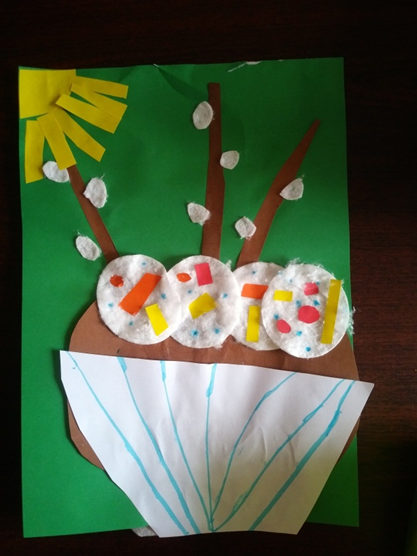 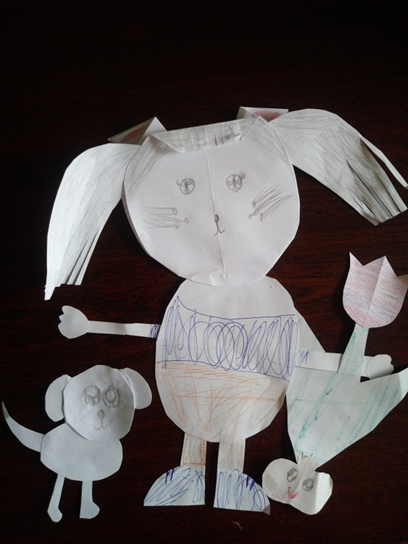 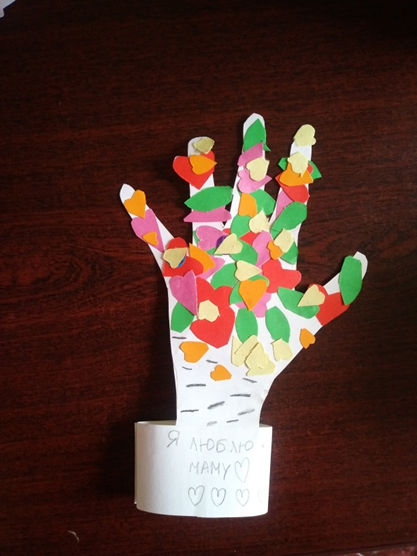 Matvejs
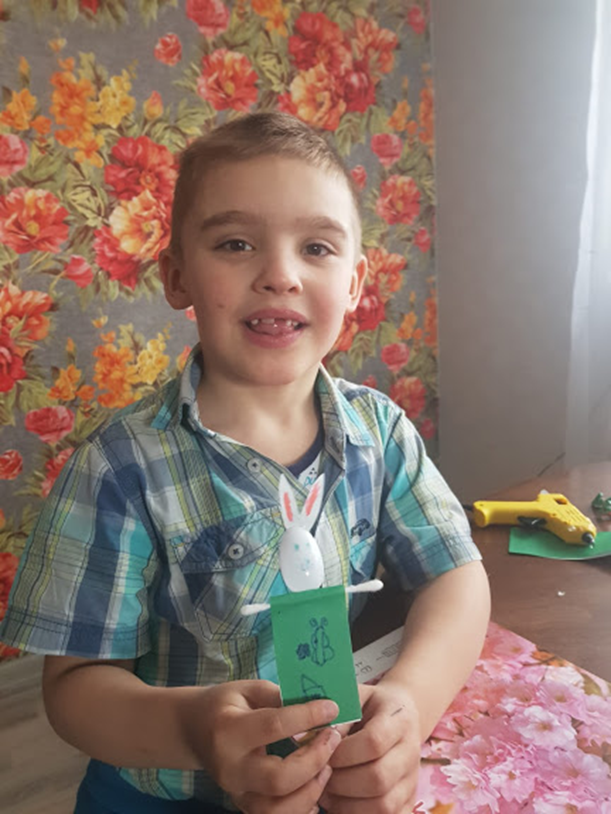 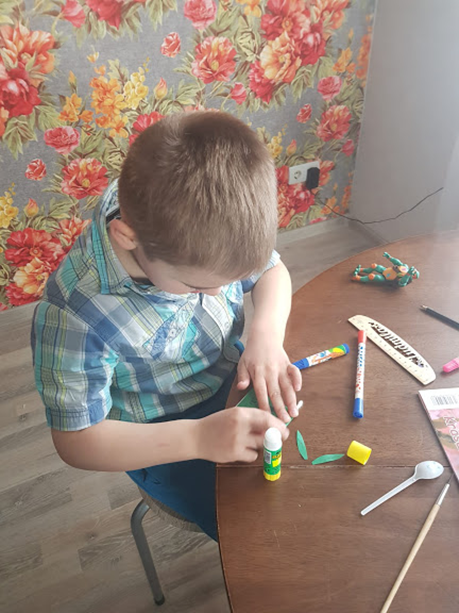 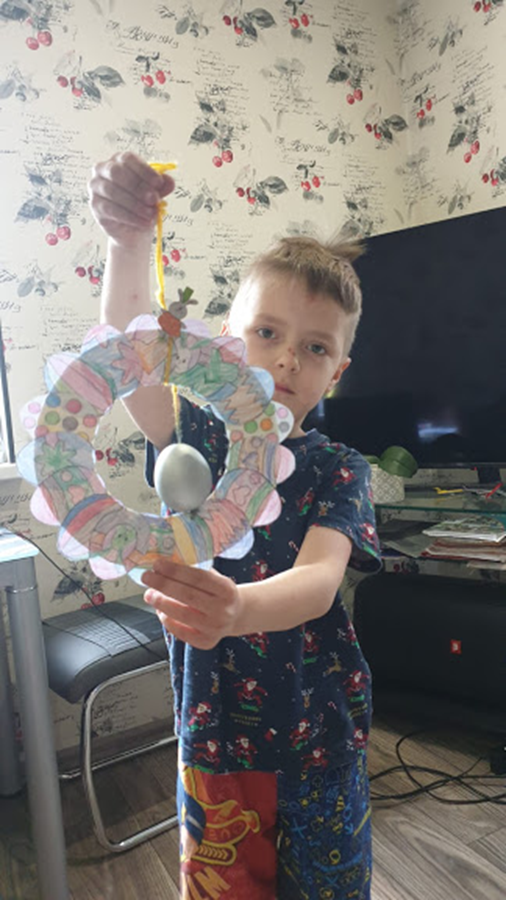 Stepans
Vasilisa
Matemātikas joma: ORIENTĒŠANĀS TELPĀ  UN PLAKSNĒ.
Sasniedzamais rezultāts: Veic darbības ar dažādiem priekšmetiem telpā attiecībā pret sevi vai objektu – novieto virs, zem, aiz, pie, blakus, pa labi, pa kreisi.
Nosauc objekta atrašanās vietu telpā un plaknē. Risina matemātiskais diktāts
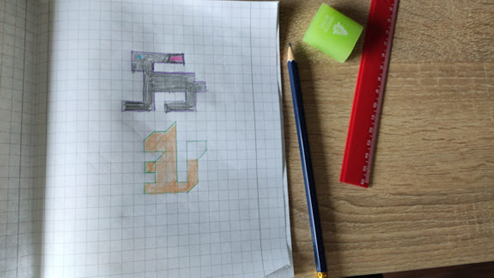 Matemātikas joma:  SKAITĻA SASTĀVS
Sasniedzamais rezultāts: Praktiskā darbībā veido skaitļa sastāva dažādas variācijas desmit apjomā.
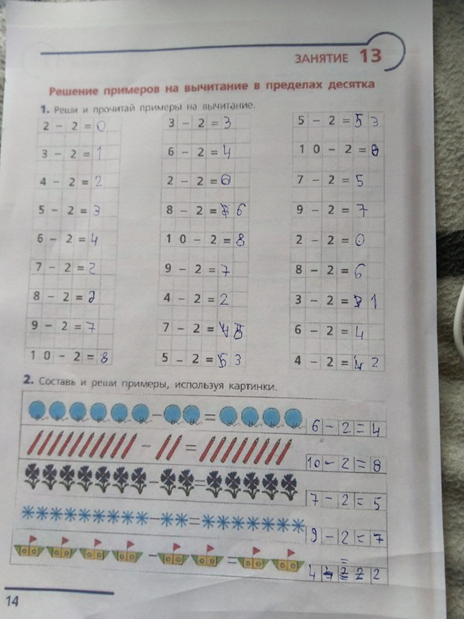 Dabaszinātņu joma: ORGANISMI. DZĪVĀ DABA
Sasniedzamais rezultāts: Novērojot, salīdzinot un eksperimentējot izzina apkārtnē raksturīgo dzīvo organismu – augu, dzīvnieku un putnu – pazīmes.
Eksperimentē, patstāvīgi novēro augus, dzīvniekus un putnus spriež par to augšanu, uzvedību, kopīgajām un atšķirīgajām pazīmēm  Salīdzinot un eksperimentējot izzina dzīvo organismu pazīmes.
Emili un Danila
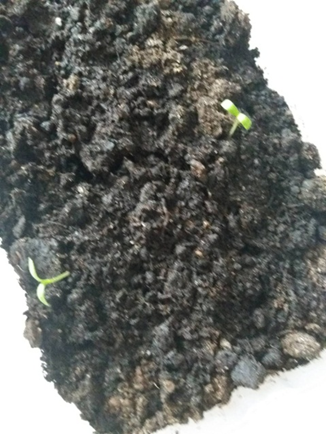 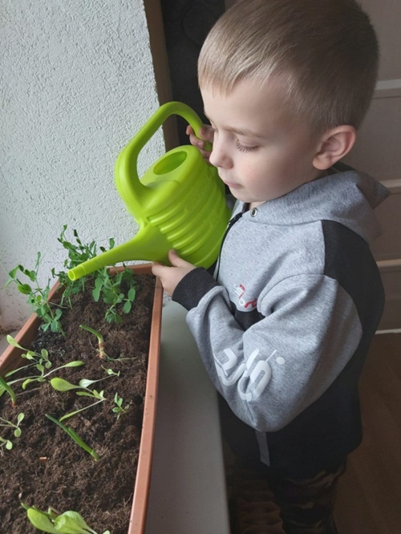 Mūsu dārziņš
Paldies par uzmanību